Figure 2. The PCC-seed region had higher connectivity during trance than nontrance with the following regions: (a) the ...
Cereb Cortex, Volume 26, Issue 7, July 2016, Pages 3116–3124, https://doi.org/10.1093/cercor/bhv137
The content of this slide may be subject to copyright: please see the slide notes for details.
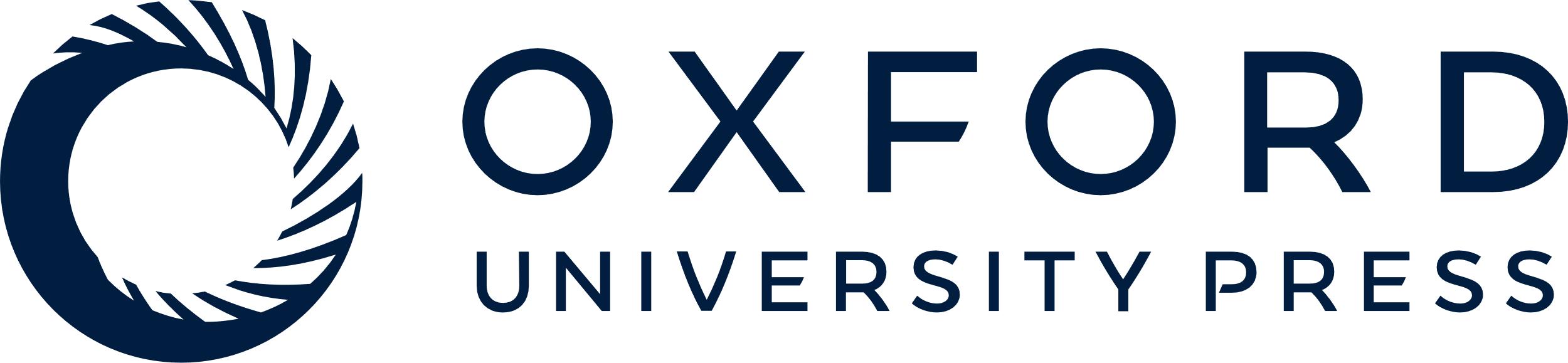 [Speaker Notes: Figure 2. The PCC-seed region had higher connectivity during trance than nontrance with the following regions: (a) the cerebellum (lobules VI and VIII); (b) bilateral inferior parietal lobule; (c) the dACC and bilateral insula; and (d) bilateral dorsolateral prefrontal cortex. Y-coordinates for the coronal slices are displayed in MNI space.


Unless provided in the caption above, the following copyright applies to the content of this slide: © The Author 2015. Published by Oxford University Press. All rights reserved. For Permissions, please e-mail: journals.permissions@oup.com]